Z-Suite Homepage
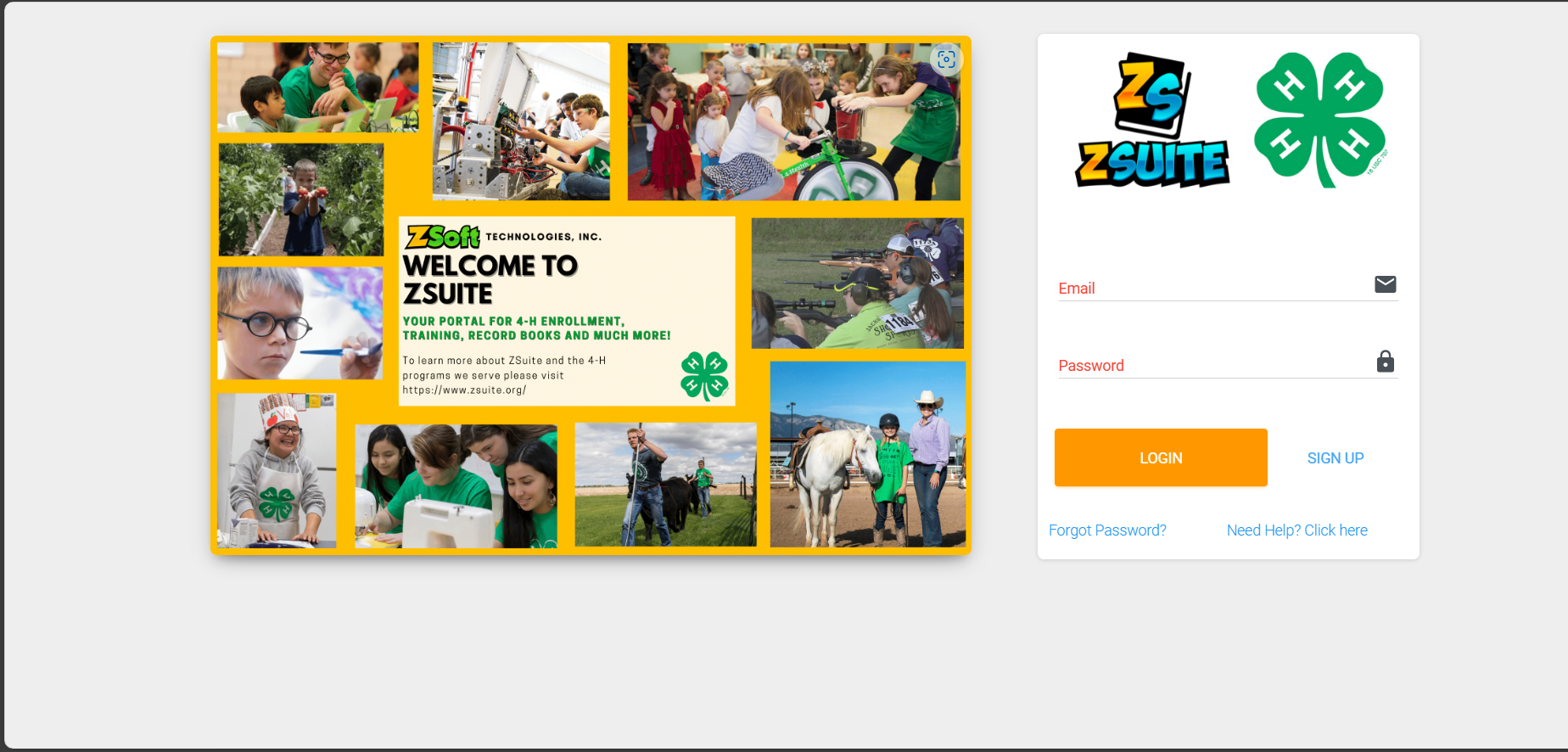 Begin by searching, https://4h.zsuite.org/ 
Enter your email and password
Z-Suite Pin Page
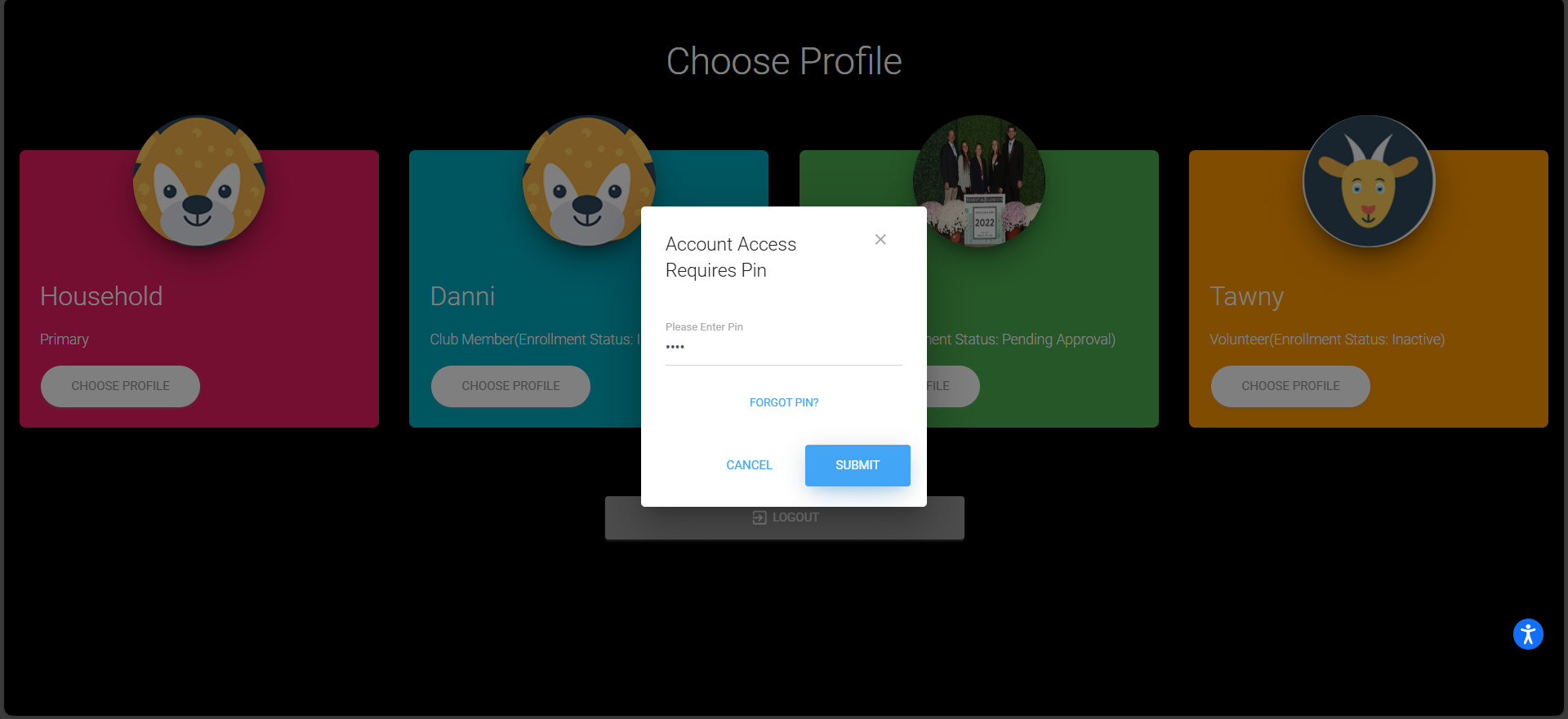 Enter your profile and the profile pin
Z-Suite Member Enrollment
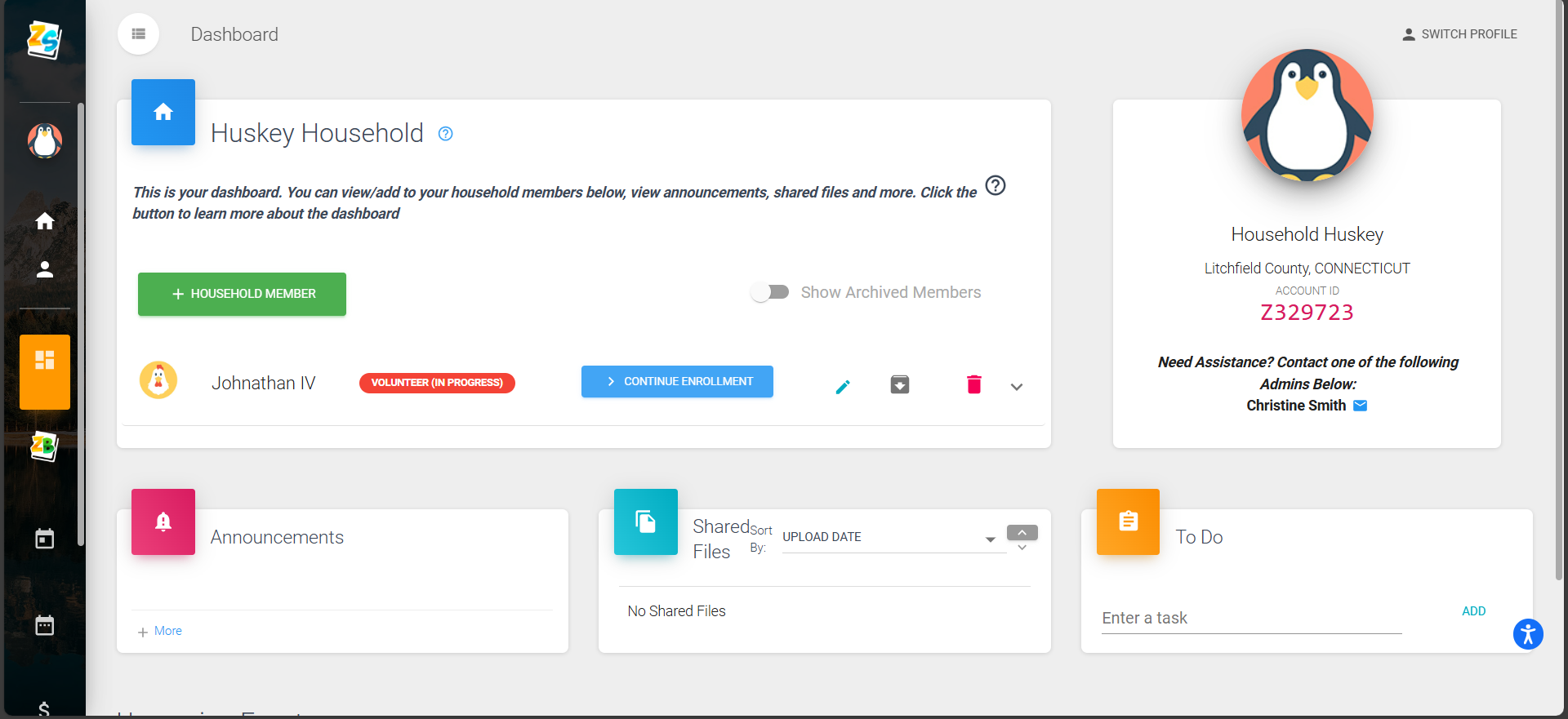 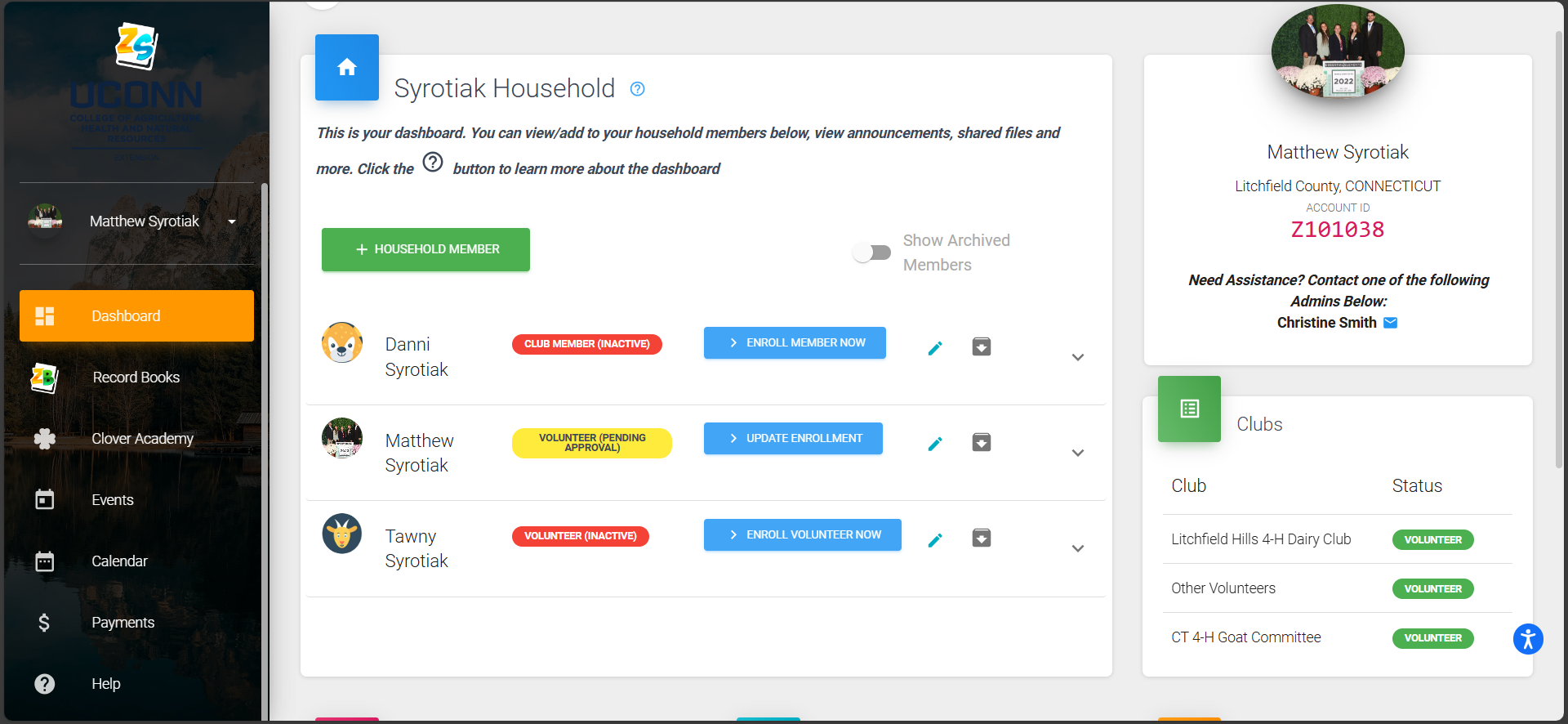 Go to “Dashboard” Select “Enroll Member Now”
The status of volunteers or members should be "INACTIVE"
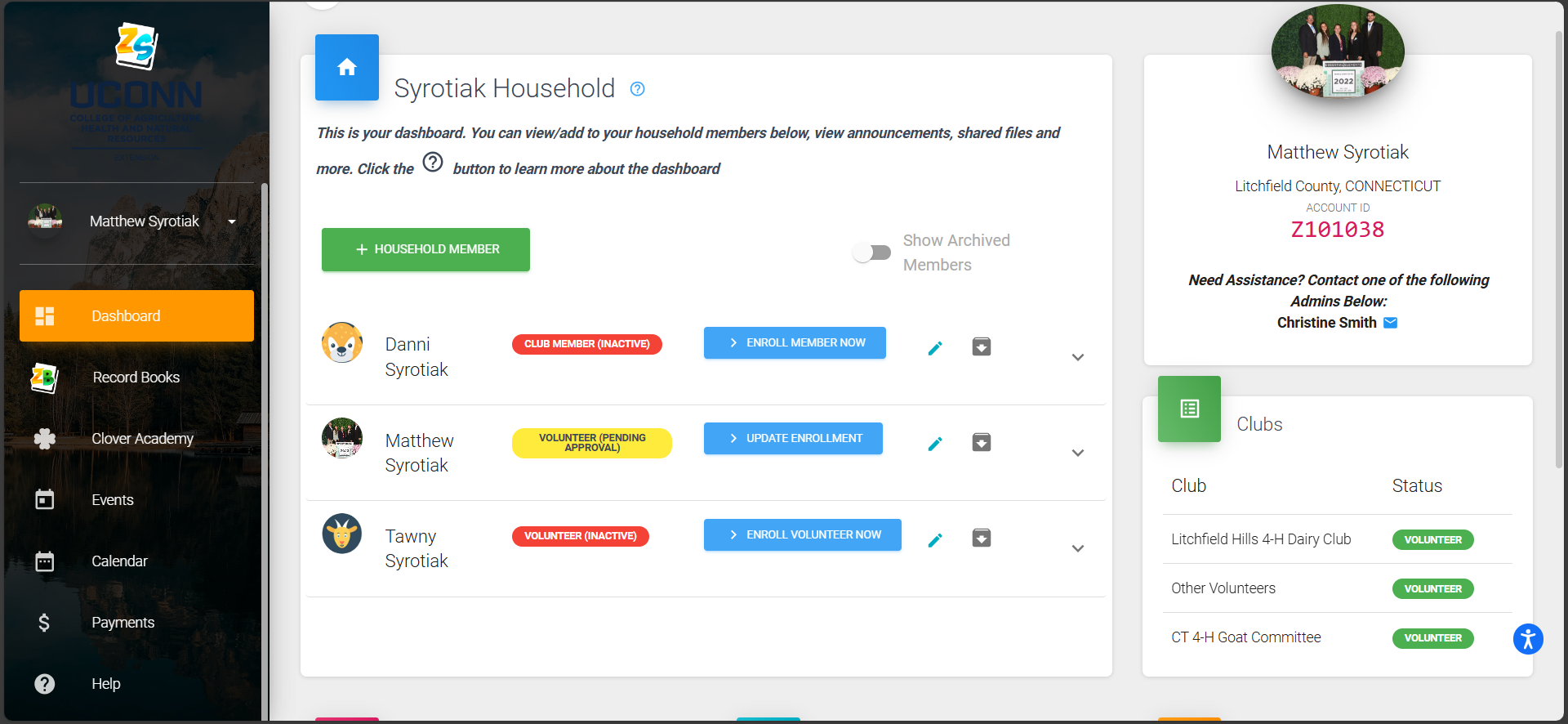 Z-Suite Personal Information
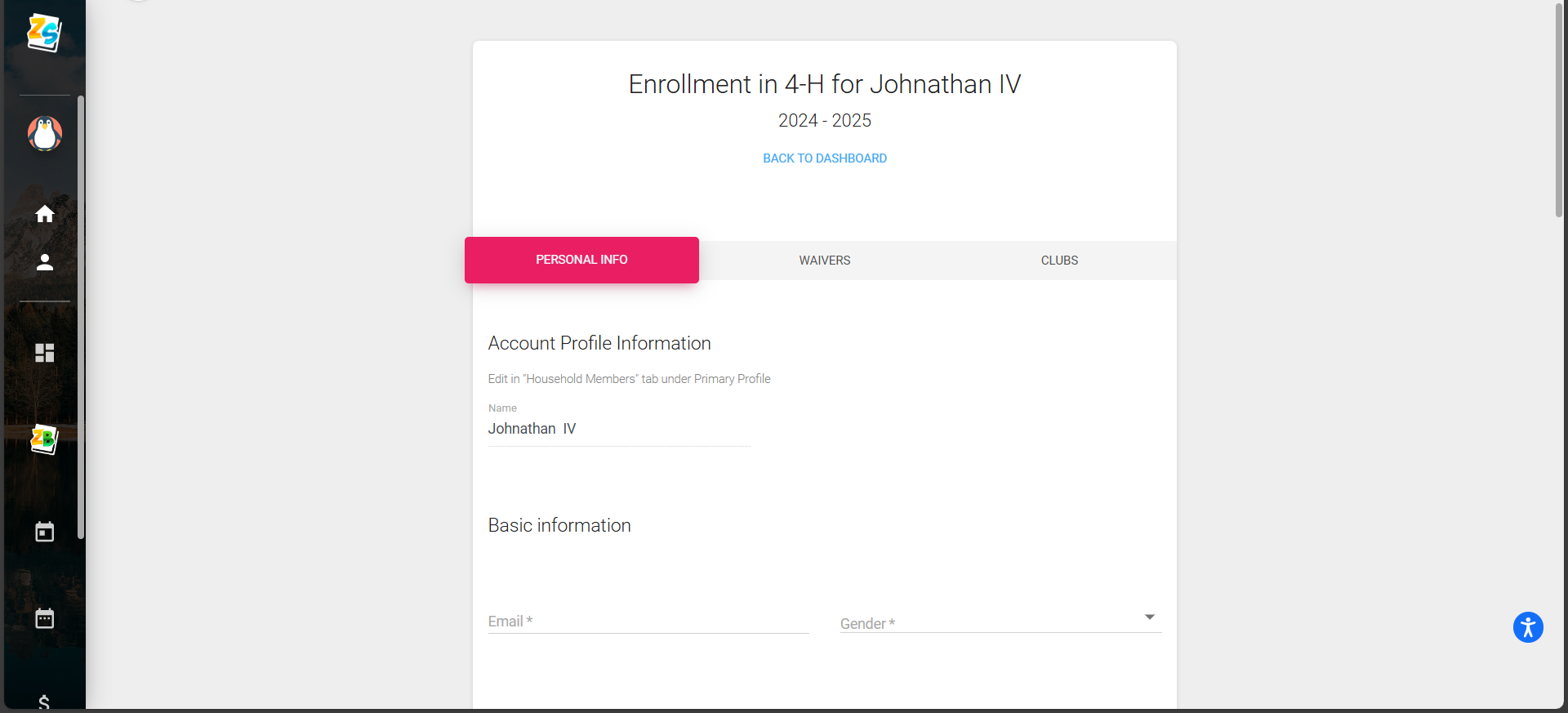 Update Personal Information for the profile
Annual Waivers
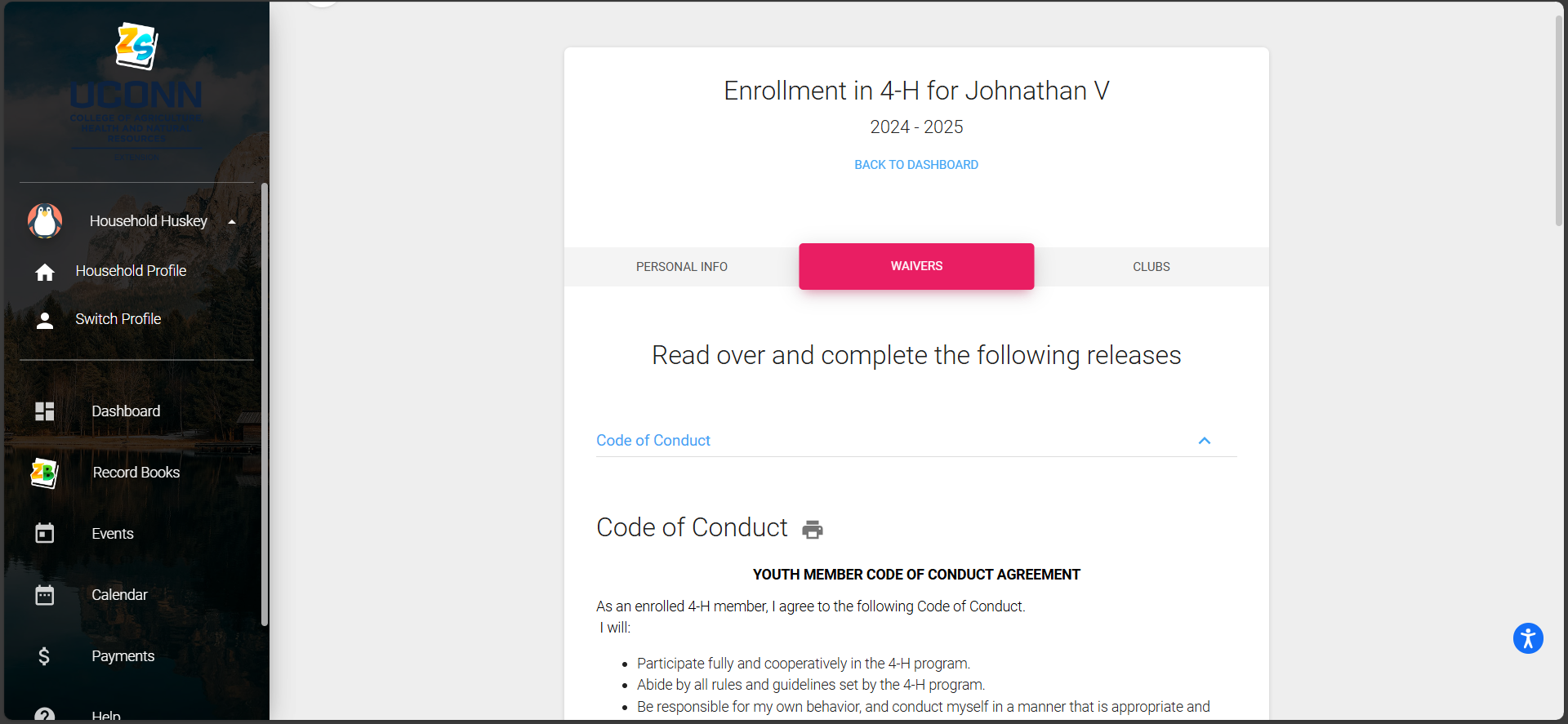 Update the five waivers attached: Code of Conduct, Consent and Waiver of Liability, Publicity Release, Health Waiver and UConn 4-H Parent Code of Conduct
Youth Code of Conduct
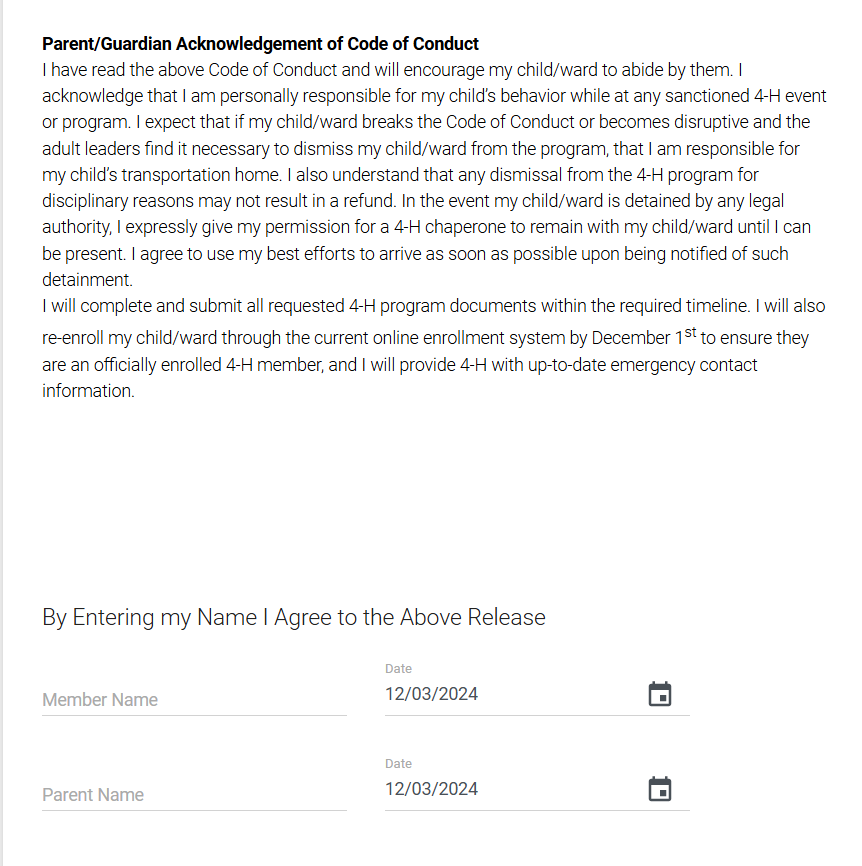 Consent and Waiver of Liability
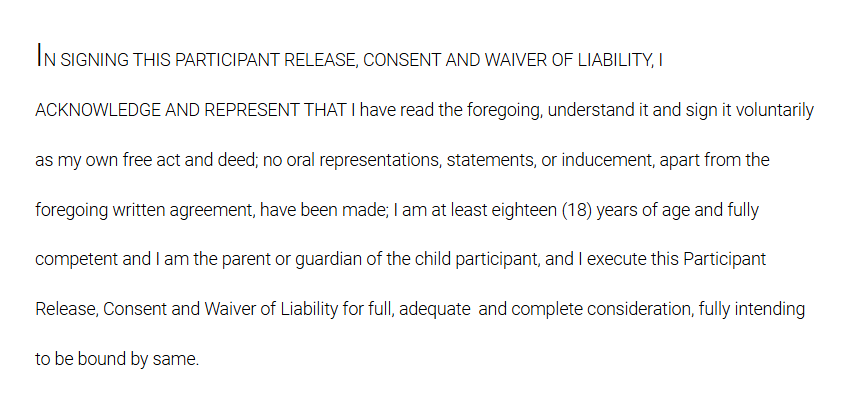 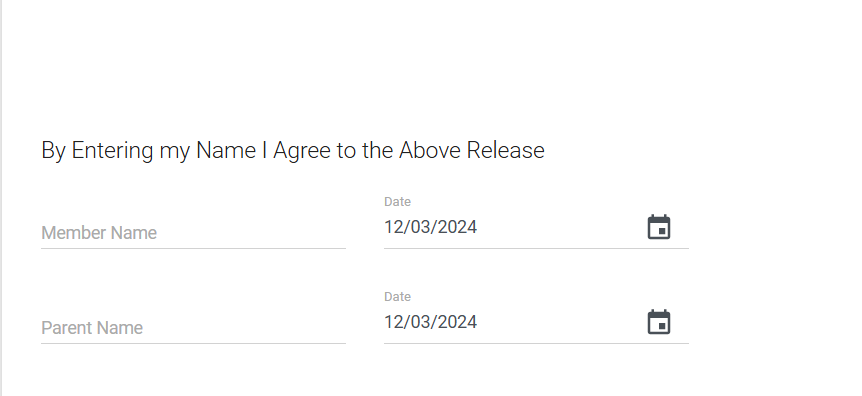 Publicity Release
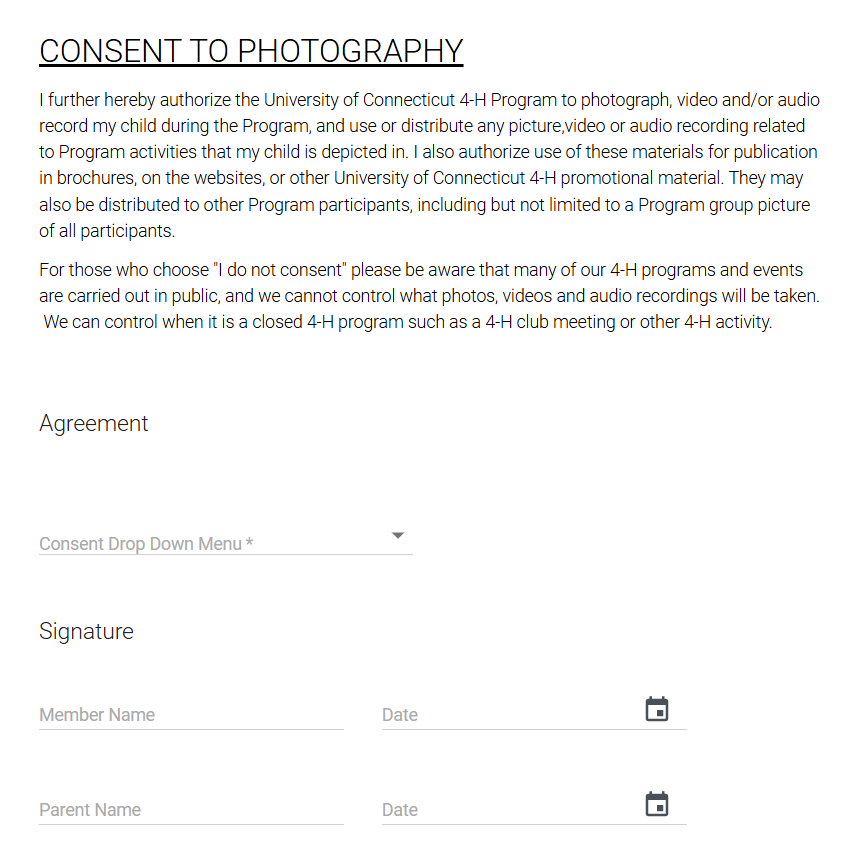 Health Wavier
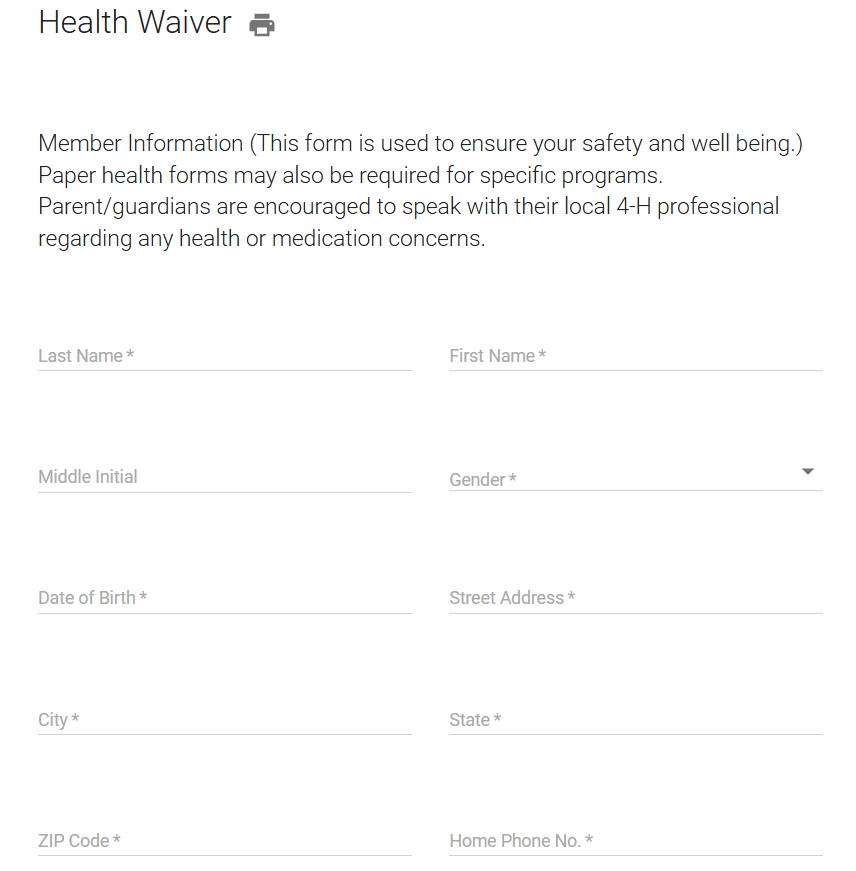 Complete the following sections:
Member Information
Notify in Case of Emergency
Allergies 
Personal Medical History
Parent/Guardian Authorizations
Consent for Medication Administration
Doctor Authorization Upload if Youth Under 13
Parent Code of Conduct
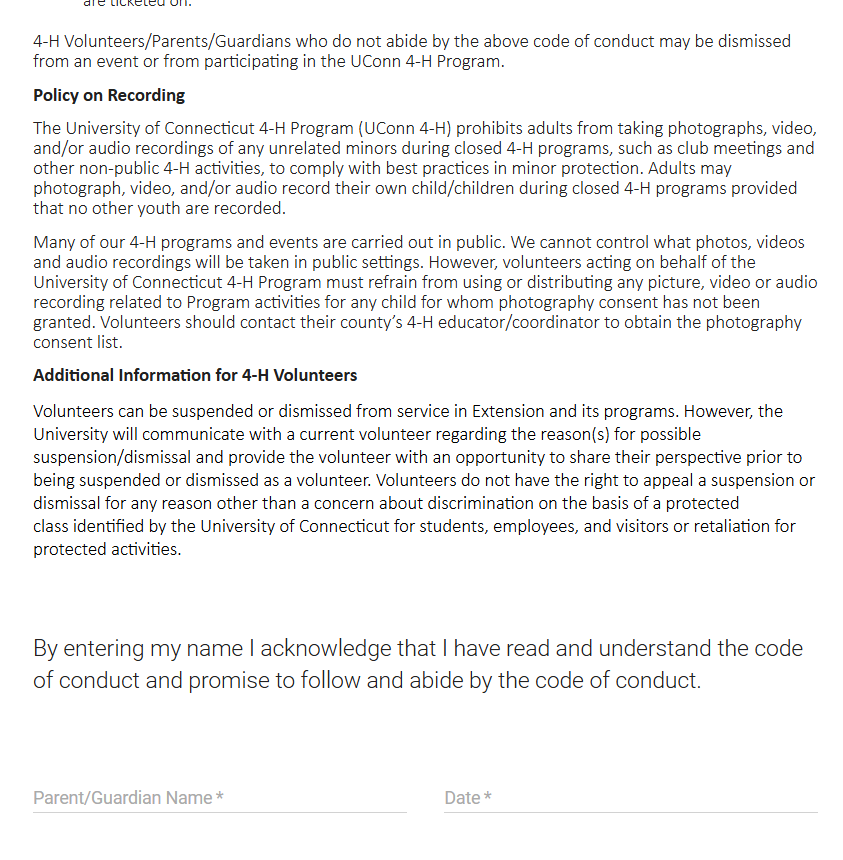 Club Information
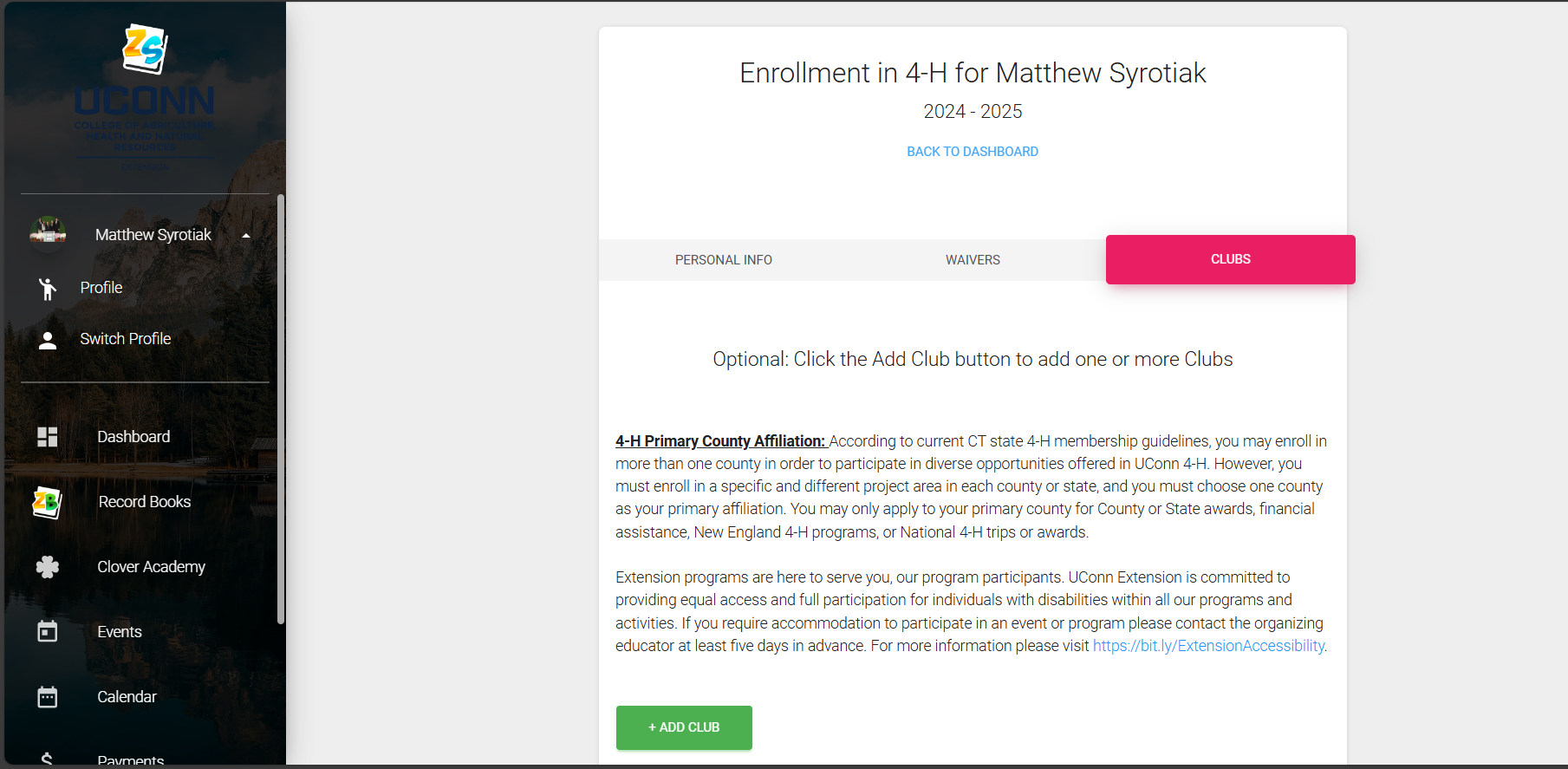 Add or update your club and project groups that you work with.
Once your enrollment is complete the “INACTIVE” will change to “Pending Approval”
Pending Approval
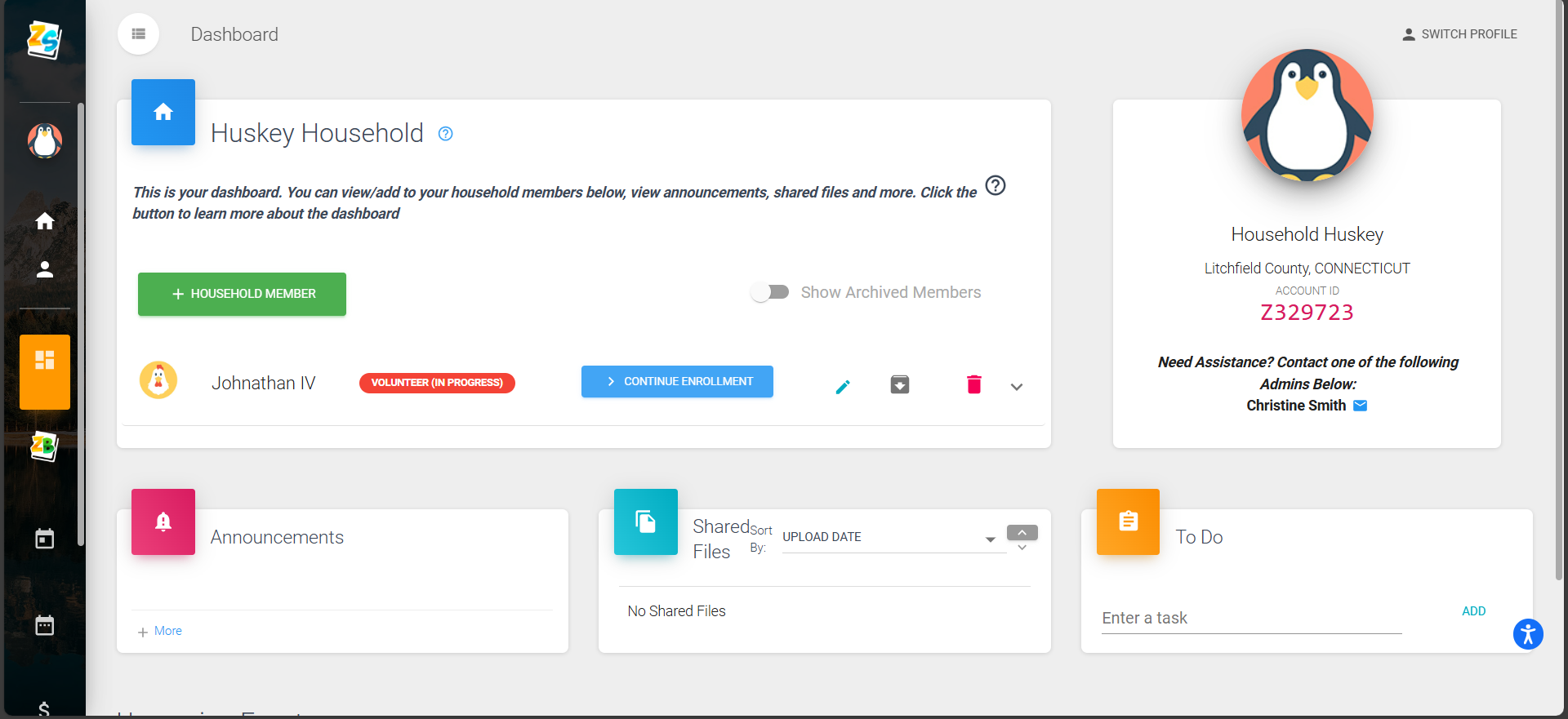 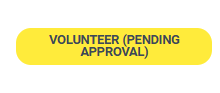